UNIVERSIDADE FEDERAL DE PELOTASEspecialização em Saúde da Família
Modalidade a DistânciaTurma 6
Fevereiro 2015
Projeto de Intervenção para Melhoria da Qualidade do Atendimento à População de Usuários Idosos da                   UBS Pedro Barros Monteiro em Macapá- AP
José Maria Costa Rassy Filho
Introdução
A população brasileira vem passando por transformações no seu perfil demográfico e epidemiológico nas últimas décadas, este contexto é caracterizado pelo envelhecimento populacional e aumento das doenças crônico-degenerativas.
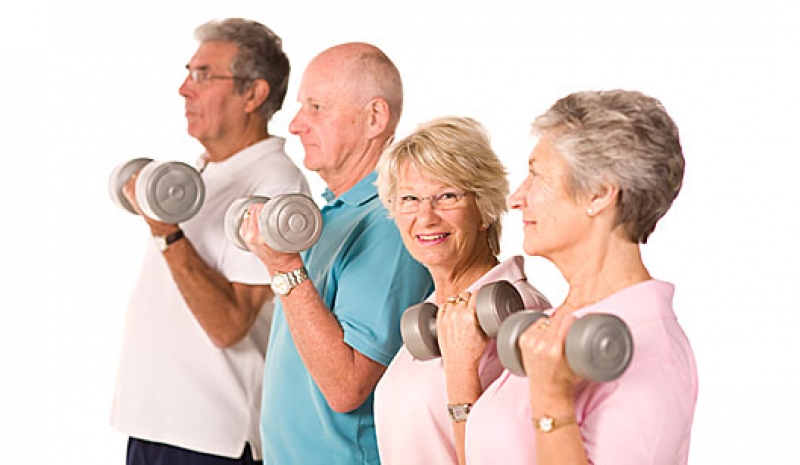 O nosso trabalho visou melhorar a qualidade de vida dos idosos da região Norte do Brasil.
Introdução
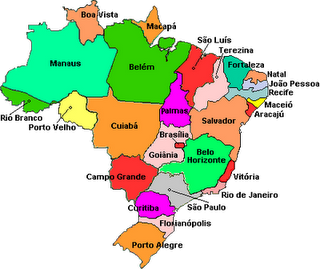 Introdução
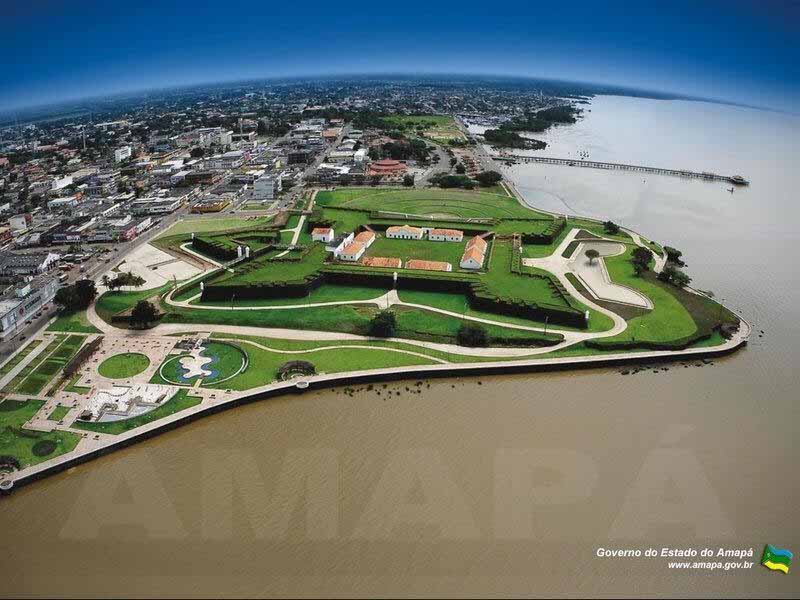 Introdução
Nosso posto é composto por:
Introdução
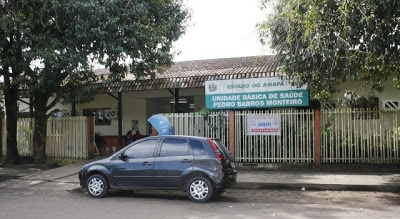 Os consultórios detém atendimento clínico, ginecológico, pediátrico e odontológico. 

Sala de procedimentos realiza curativos, medicações, verificação de pressão arterial, retiradas de pontos.
Antes da intervenção o posto tinha uma baixa adesão dos idosos e dos tratamento.
Objetivo Geral
Melhoria da Qualidade do Atendimento à População de Usuários Idosos, mantendo a planilha de acompanhamento de 30% dos idosos atualizada na unidade de saúde.
Metodologia
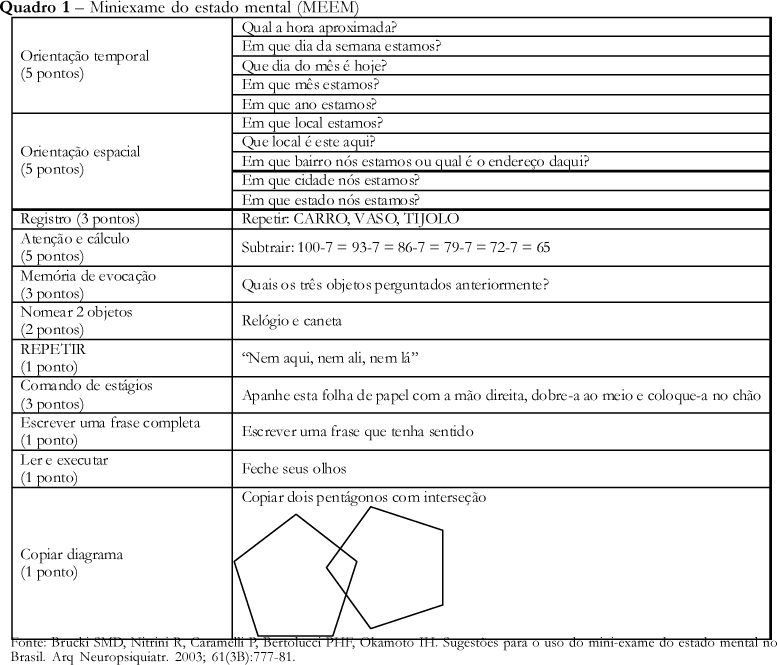 Mini Exame do Estado Mental
Fonte: Brucki SMD, Nitrini R, Caramelli P, Bertolucci PHF, Okamoto IH. Sugestões para o uso do mini-exame mental no Brasil. Arq. Neuropsiquiatr. 2003; 61(3B):777-81.
mETAS
Meta e Resultado1. Ampliar a cobertura do Programa de Saúde do Idoso.
mETAS
Meta e Resultado 2. Melhorar a qualidade da atenção ao idoso na Unidade de Saúde.
mETAS
Meta e Resultado 2. Melhorar a qualidade da atenção ao idoso na Unidade de Saúde.
mETAS
Meta e Resultado 2. Melhorar a qualidade da atenção ao idoso na Unidade de Saúde.
mETAS
Meta e Resultado 2. Melhorar a qualidade da atenção ao idoso na Unidade de Saúde.
mETAS
Meta e Resultado 2. Melhorar a qualidade da atenção ao idoso na Unidade de Saúde.
mETAS
Meta e Resultado 2. Melhorar a qualidade da atenção ao idoso na Unidade de Saúde.
mETAS
Meta e Resultado 2. Melhorar a qualidade da atenção ao idoso na Unidade de Saúde.
mETAS
Meta e Resultado 2. Melhorar a qualidade da atenção ao idoso na Unidade de Saúde.
mETAS
Meta e Resultado 2. Melhorar a qualidade da atenção ao idoso na Unidade de Saúde.
mETAS
Meta e Resultado3. Melhorar a adesão dos idosos ao Programa de Saúde do Idoso.
mETAS
Meta e Resultado 4. Melhorar o registro das informações.
mETAS
Meta e Resultado 4. Melhorar o registro das informações.
mETAS
Meta e Resultado 5. Mapear os idosos de risco da área de abrangência.
mETAS
Meta e Resultado 5. Mapear os idosos de risco da área de abrangência.
mETAS
Meta e Resultado 5. Mapear os idosos de risco da área de abrangência.
mETAS
Meta e Resultado 6. Promover a saúde dos idosos.
mETAS
Meta e Resultado 6. Promover a saúde dos idosos.
mETAS
Meta e Resultado 6. Promover a saúde dos idosos.
Discussão
A intervenção na Unidade Básica de Saúde propiciou a ampliação na cobertura de atenção aos idosos residentes nesta área, além de realizarmos rastreio para Diabetes e Hipertensão.

Tal projeto exigiu capacitação das equipes para seguir os protocolos e recomendações do Ministério da Saúde relativas ao rastreamento, monitoramento e tratamento dos idosos. 

Essa atividade promoveu o trabalho integrado do médico, enfermeira, auxiliares de enfermagem, Agentes Comunitários de Saúde, dentista, psicóloga, nutricionista e Educadora Física.
Reflexão crítica
No início projeto minhas expectativas iniciais eram dar a máxima assistência aos idosos.

Através desse programa pude aprimorar o atendimento aos idosos, identificando falhas existentes e corrigindo-as. 

Consegui acompanhar os progressos dos pacientes através de constantes conversas, ilustrando a importância da saúde para uma melhor qualidade de vida.
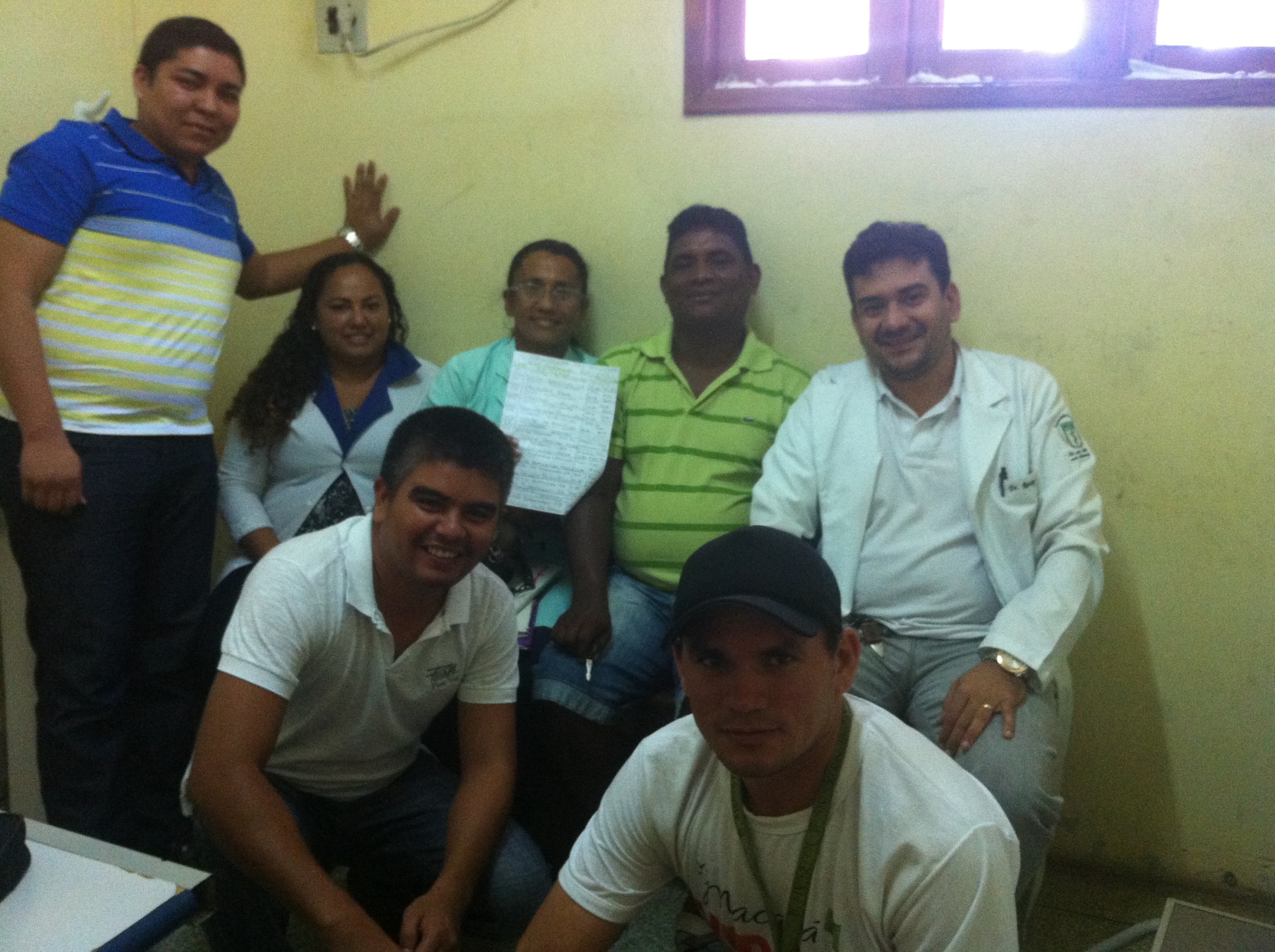 Reflexão crítica
Observei a necessidade da equipe multidisciplinar pois juntos traçamos metas para um melhor condicionamento do paciente.

Tal experiência irei levar para o resto de minha vida, e aplicarei todo conhecimento aqui conquistado em prol da população.
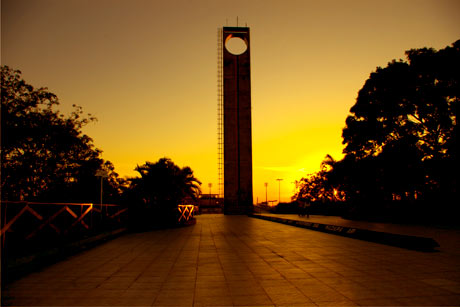 OBRIGADO!